КРЕТАЊЕ
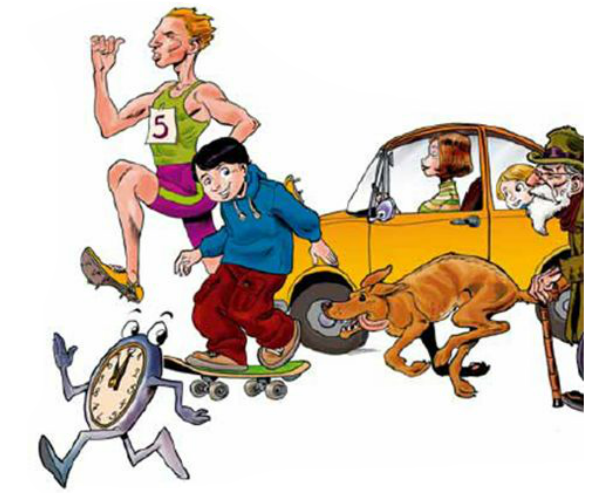 01.05.2017.
Душанка Пивнички           ОШ ,,Здравко Гложански" Бечеј
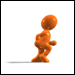 ШТА ЈЕ КРЕТАЊЕ?
КРЕТАЊЕ ЈЕ ПРОМЕНА ПОЛОЖАЈА ЈЕДНОГ ТЕЛА У ОДНОСУ НА ДРУГО ТЕЛО.
ЛОКОМОТИВА СЕ КРЕЋЕ У ОДНОСУ НА ПРУГУ, ДРВО И КУЋУ.
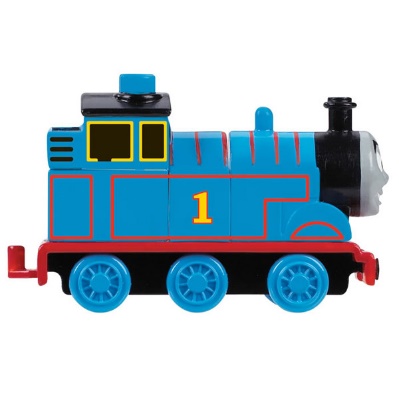 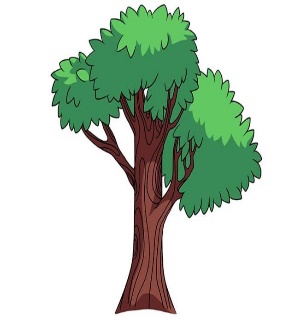 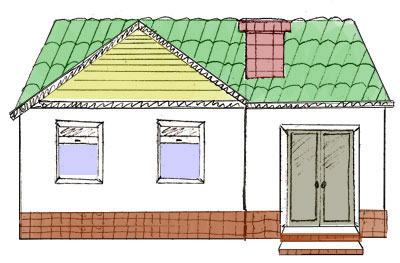 01.05.2017.
Душанка Пивнички           ОШ ,,Здравко Гложански" Бечеј
КРЕТАЊЕ И МИРОВАЊЕ
ПТИЦА СЕ КРЕЋЕ У ОДНОСУ НА ДРВО.
МАЧКА ЧЕКА ДА ПТИЦА СЛЕТИ.
МАЧКА МИРУЈЕ У ОДНОСУ НА ДРВО.
01.05.2017.
Душанка Пивнички           ОШ ,,Здравко Гложански" Бечеј
КРЕТАЊЕ И МИРОВАЊЕ
БУБАМАРА СТОЈИ НА РУЦИ ДЕЧАКА.
БУБАМАРА МИРУЈЕ У ОДНОСУ НА РУКУ.
ДЕЧАК ШЕТА У ОДНОСУ НА ДРВО.
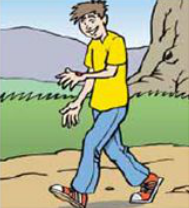 БУБАМАРА МИРУЈЕ У ОДНОСУ НА РУКУ, АЛИ СЕ ЗАЈЕДНО СА ДЕЧАКОМ КРЕЋЕ У ОДНОСУ НА ДРВО.
01.05.2017.
Душанка Пивнички           ОШ ,,Здравко Гложански" Бечеј
ЗАКЉУЧАК:
ЗА НЕКО ТЕЛО МОЖЕ ДА СЕ КАЖЕ ДА СЕ КРЕЋЕ АКО СЕ МЕЊА ЊЕГОВ ПОЛОЖАЈ У ОДНОСУ НА ДРУГО ТЕЛО.
ДА ЛИ СЕ ДЕЧАК КРЕЋЕ У ОДНОСУ НА БРОД?
ДА ЛИ СЕ ДЕЧАК КРЕЋЕ У ОДНОСУ НА РЕКУ?
ДА ЛИ СЕ ДЕЧАК КРЕЋЕ У ОДНОСУ НА ОБАЛУ?
01.05.2017.
Душанка Пивнички           ОШ ,,Здравко Гложански" Бечеј
КРЕТАЊЕ ТЕЛА СЕ ОДВИЈА ПО ОДРЕЂЕНОЈ ПУТАЊИ
ПУТАЊА
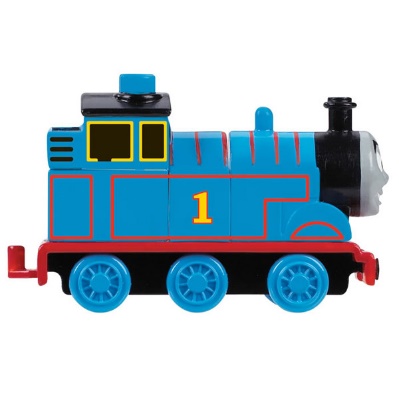 ПУТАЊА
01.05.2017.
Душанка Пивнички           ОШ ,,Здравко Гложански" Бечеј
ДЕО ПУТЕЊЕ КОЈЕ ТЕЛО ПРЕЂЕ ЗА ОДРЕЂЕНО ВРЕМЕ ЈЕ ПРЕЂЕНИ ПУТ.
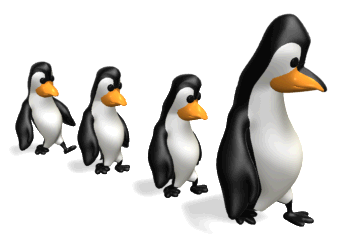 01.05.2017.
Душанка Пивнички           ОШ ,,Здравко Гложански" Бечеј
ВРСТЕ КРЕТАЊА
ПРЕМА ВРСТИ ПУТАЊЕ
ПРАВОЛИНИЈСКО КРЕТАЊЕ
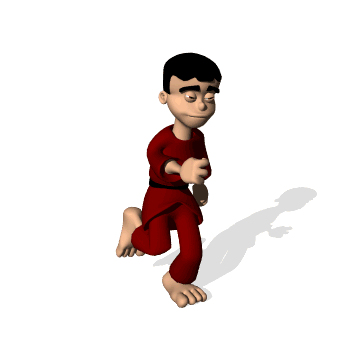 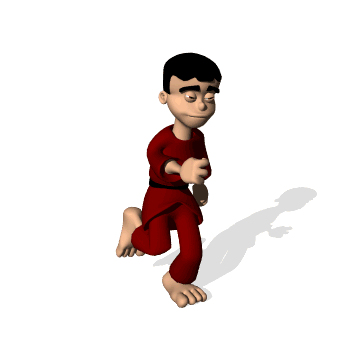 КРИВОЛИНИЈСКО КРЕТАЊЕ
01.05.2017.
Душанка Пивнички           ОШ ,,Здравко Гложански" Бечеј